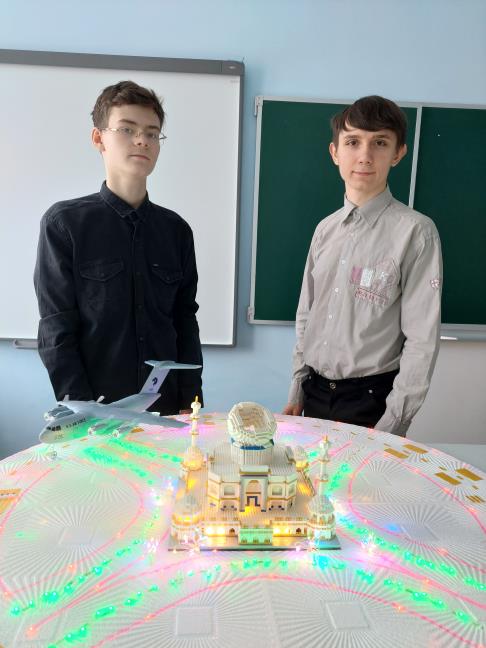 Круговая взлётно-посадочная полоса
Выполнил: Конев Даниил, ученик 11б класса
                        Казанцев Сергей, ученик 9б класса 
Руководитель творческого проекта: 
Гончарова Г.А., учитель физики
Дата: 07.11.2021  г. Нерюнгри
МБОУ СОШ №1 им.М.П.Кочнева г.Нерюнгри, РС(Я)
Круговаявзлётно-посадочная полоса
Что было бы, если бы взлетные полосы в аэропортах походили на круговые треки? Именно такая идея лежит в основе нашего проекта, согласно которому круговые взлетные полосы могут значительно облегчить жизнь авиакомпаний.
    Исторически тот вид аэропортов, к которому мы привыкли, сформировался в силу строительных возможностей, где основной упор делался на простоту сооружения, а также по причине невысокого уровня развитости самой авиации – самолеты были не настолько мощными и маневренными, для взлетов-посадок им были необходимы прямые и ровные участки. 
   Однако современные условия ставят перед конструкторами уже совершенно другие задачи при разработке новой модели аэропорта сделать упор на такие принципы, как малошумность и безопасность для взлётов и посадок.
МБОУ СОШ №1 им.М.П.Кочнева г.Нерюнгри, РС(Я)
Актуальность
Традиционная взлетная полоса имеет несколько недостатков, и самым большим из них является боковой ветер. Если ветер дует сильно и перпендикулярно направлению полосы, то у самолетов могут быть серьезные проблемы с взлетом и посадкой. При особенно сильном ветре некоторые взлетные полосы закрывают, а самолеты перенаправляют, что вызывает каскад задержек по всей системе. 
   Если же взлетная полоса круглая, то в теории самолёт может взлетать в любую
 сторону. К тому же множество самолетов сможет использовать «Бесконечную 
полосу» одновременно. 
   За счет того, что самолеты смогут садиться с любого направления и взлетать в 
любом направлении, можно будет избавиться от рисков, связанных с боковыми порывами ветра при посадке. При приземлении пассажиры будут чувствовать только ощущение, которое возникает при повороте самолета в воздухе. Центробежная сила также поможет с торможением самолетов после приземления. 
 Аэропорт Чульман является запасным Международным аэропортом для полётов в Азию…Если мы построим Аэрокосмический порт , то мы сможем перенаправить потоки пассажиров из Центральной Сибири, вылетающих на Восток. А если в этом  Аэрокосмическом порту создать научно-космическую станцию, то можно пригласить студентов и учёных занимающихся  изучением космического пространства. Благодаря этому мы сможем увеличить экономическое развитие города Нерюнгри.
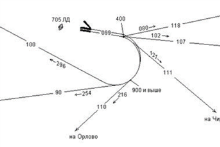 МБОУ СОШ №1 им.М.П.Кочнева г.Нерюнгри, РС(Я)
Круговая взлётно-посадочная полосаТворческий проект
Объект – круговая взлётно-посадочная полоса.
Предмет – модель Аэрокосмического порта сделанного из лего и расположенного в центре круговой ВПП. 
Гипотеза – если мы спроектируем круговою взлётно-посадочную полосу, то получим малошумную и более безопасную ВП полосу для региона Крайнего севера.
Новизна – бесконечная ВПП, Аэрокосмический порт расположенный в её центре.
Цель – спроектировать круговою взлётно-посадочную полосу  вокруг  модели Аэрокосмического порта сделанного из лего.
            Задачи:
Сделать анализ существующих круговых ВПП. 
Используя модель Аэрокосмического порта сделать необходимые расчёты, начертить круговую ВПП  и её сигнальную разметку.
Выявить достоинства и недостатки сделанного проекта.
МБОУ СОШ №1 им.М.П.Кочнева г.Нерюнгри, РС(Я)
Аэропорты с круговыми ВПП
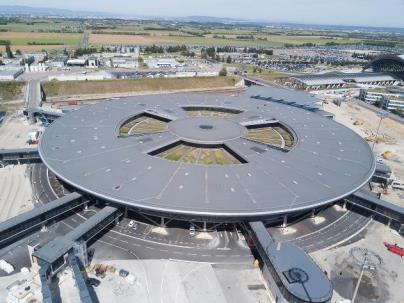 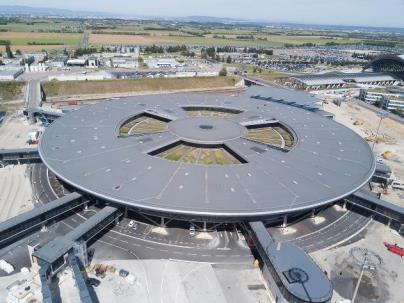 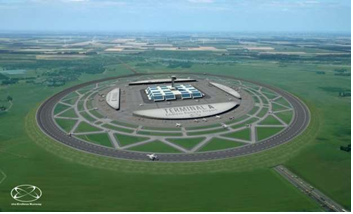 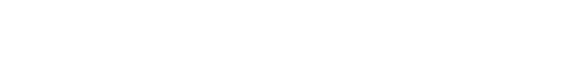 Круговая ВПП спроектирована Хессилинком и его командой Аэрокосмического центра Нидерландов
Аэропорт Лион-Сент - Экзюпери
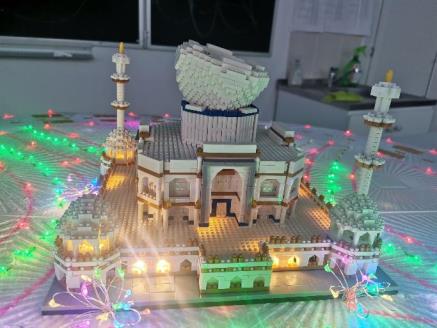 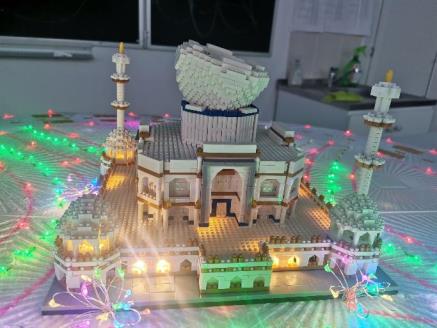 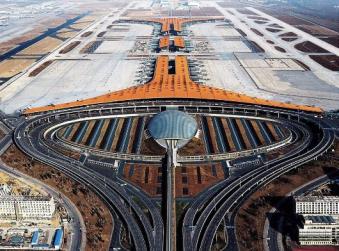 Аэропорт Шоуду принадлежит и управляется компанией Beijing Capital Internat...
Творческий проект «Круговая ВПП».
МБОУ СОШ №1 им.М.П.Кочнева г.Нерюнгри, РС(Я)
Круговая ВПП
Модель аэрокосмического порта  с круговой ВПП
Чтобы убедиться в правильности своих предполагаемых расчётов я воспользовался, компьютерным моделированием, взяв за основу видео авиасимулятора показывающего возможность взлёта и посадки  на круговую ВПП. Круговая взлетная полоса должна иметь небольшой уклон к центру с обеих сторон ВПП, во избежание заносов на поворотах. Диаметр составит 3,6 км, а длина окружности – 11,3 км.
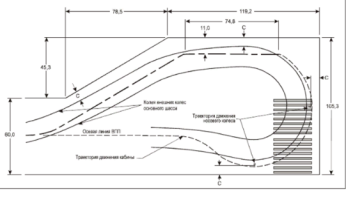 МБОУ СОШ №1 им.М.П.Кочнева г.Нерюнгри, РС(Я)
Проектирование круговой ВПП
Взлётно-посадочная полоса (сокр. ВПП) — часть аэродрома, входящая в качестве рабочей площади в состав лётной полосы.
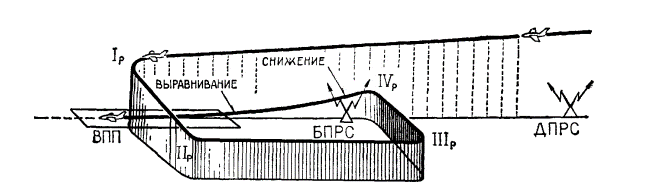 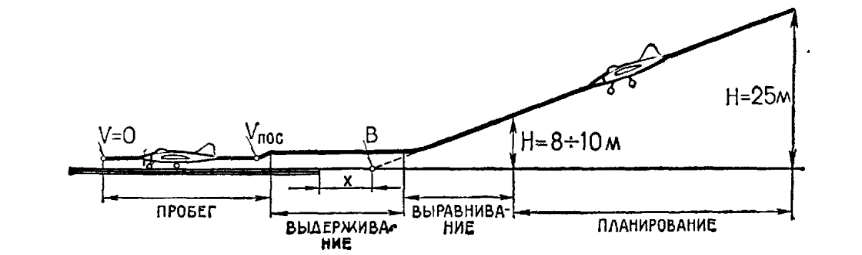 Посадка является завершающим этапом полёта и представляет собой замедленное движение самолета с высоты 25 м до полной остановки после пробега по земле. Посадка самолета, как правило, состоит из следующих этапов:
- планирования (снижения);- выравнивания;- выдерживания;- приземления (парашютирования);- пробега.
МБОУ СОШ №1 им.Кочнева г.Нерюнгри
Расчёты
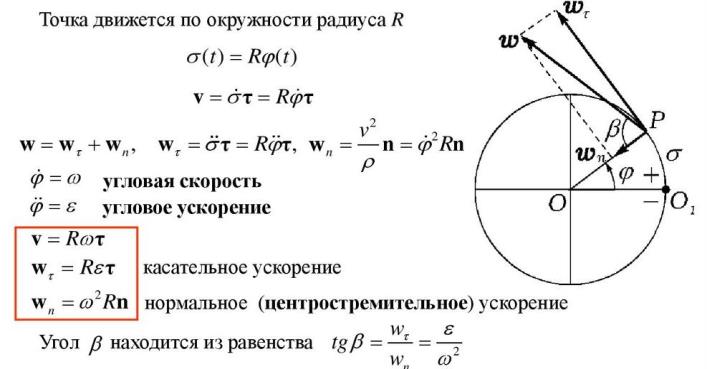 МБОУ СОШ №1 им.М.П.Кочнева г.Нерюнгри, РС(Я)
Сигнальная разметка ВПП
Прямая ВПП
Круговая ВПП
1
Граница ВВП. Её ширина определяется количеством этих линий 
 Маркированный номер Аэропорта Чульман 08/28
 Зона приземления.
 Отметки фиксированного расстояния. Служат помощью пилотам при посадке.
2 08/28
4
3
МБОУ СОШ №1 им.М.П.Кочнева г.Нерюнгри, РС(Я)
Боковой ветер
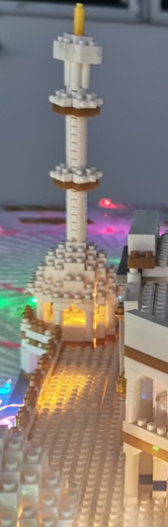 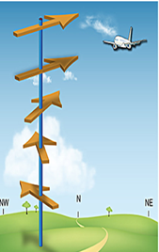 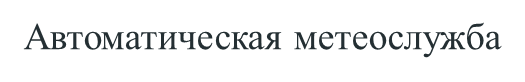 Данные в посёлке Чульман
МБОУ СОШ №1 им.М.П.Кочнева г.Нерюнгри, РС(Я)
Боковой ветер
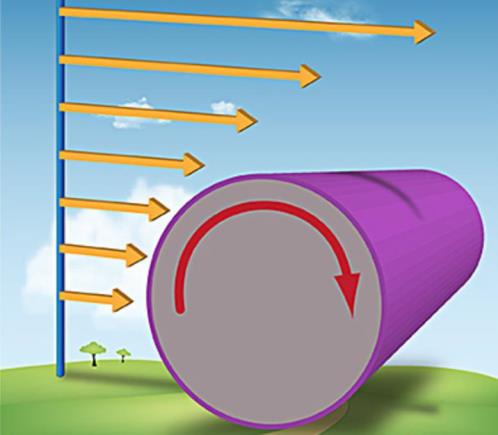 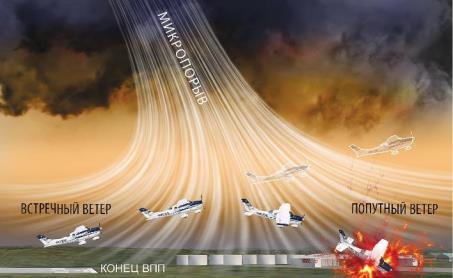 Прямая ВПП
При круговой ВПП возникновение резонанса ветра и крыльев самолёта практически не будет, потому что волна ветра будет скользить  вдоль длины окружности, этим самым уменьшить риск катастроф при взлёте и посадке самолётов.
При движении самолёта по прямой ВПП возможна частота  распространения ветра будет совпадать с частотой колебаний крыльев самолёта - это приводит к большим сложностям при управлении воздушным судном.
МБОУ СОШ №1 им.М.П.Кочнева г.Нерюнгри, РС(Я)
Звуковая волна
Ударная волна, возникающая перед самолетом, распространяется конусообразно. Человек, наблюдающий за полетом самолета, слышит хлопок, когда эта волна достигает его. Шумовое загрязнение воздушных судов относится к шуму, производимому воздушными судами в полёте, который был связан с несколькими негативными последствиями для здоровья, вызванными стрессом, от нарушений сна до сердечно-сосудистых заболеваний.
Изменение давления в звуковой волне в вертикальной плоскости под самолётом и зона слышимости звукового удара на Земле во время полёта пассажирского самолёта
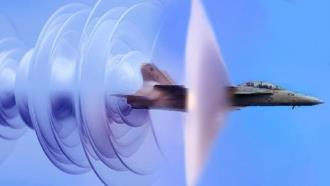 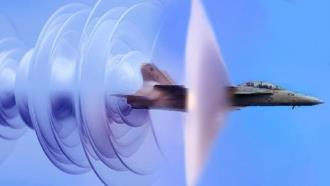 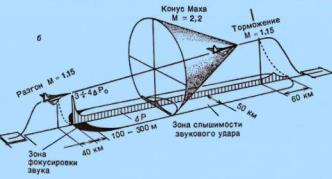 Видео приборов , показывающих распространение звуковых волн во время полёта  самолёта.
МБОУ СОШ №1 им.М.П.Кочнева г.Нерюнгри, РС(Я)
Звуковая волна
При круговой ВПП, в окружающую порт среду ,  звуковая  волна рассеивается, а в центре  Аэрокосмического порта интерферирует, т.е звук уменьшается
При прямой ВПП, звуковая волна резонирует, т.е происходит резкое увеличение амплитуды  звуковой волны, что приносит вред окружающим объектам (обитателям тайги, жителям  посёлка, и специалистам аэропорта).
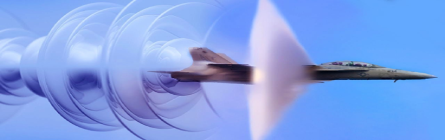 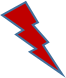 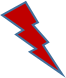 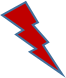 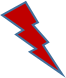 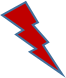 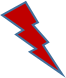 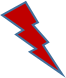 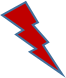 АЭРОКОСМИЧЕСКИЙ ПОРТ
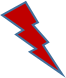 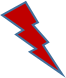 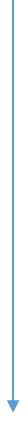 Аэрокосмический порт
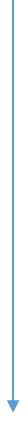 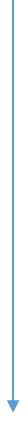 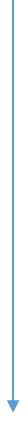 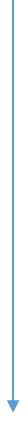 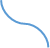 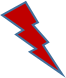 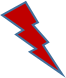 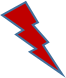 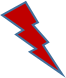 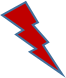 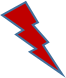 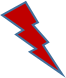 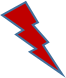 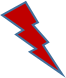 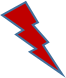 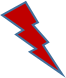 Аэропорт Чульман
Посёлок Чульман
МБОУ СОШ №1 им.М.П.Кочнева г.Нерюнгри, РС(Я)
Выводы:
Достоинства:
Круговая ВПП (бесконечная) даёт возможность взлетать и осуществлять посадку сразу нескольким самолётам, без использования дополнительных ВПП. 
Так как ВПП широкая и бесконечная, то можно осуществлять взлёт и посадку воздушным бортам различных моделей .  
Уменьшается уровень звука самолётов в окружающую среду.
Уменьшается влияние бокового ветра при взлёте и посадке.
 Недостатки:
Широкую полосу и с U-образными углами (30 градусов к центру полосы) по обе стороны от ВПП  необходимо делать, потому что из-за суровых климатических условий возможны заносы самолётов.
Дорогой (с точки зрения финансов) проект.
Недостатки возможно появятся, если знать какие самолёты будут совершать взлёт и посадку в Аэрокосмическом порту и  сделать более точные конструкторские  расчёты.
МБОУ СОШ №1 им.М.П.Кочнева г.Нерюнгри, РС(Я)
Аэрокосмический порт и круговая ВППТворческий проект
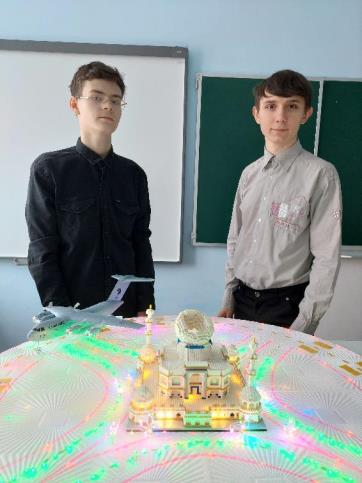 МБОУ СОШ №1 им.М.П.Кочнева г.Нерюнгри, РС(Я)